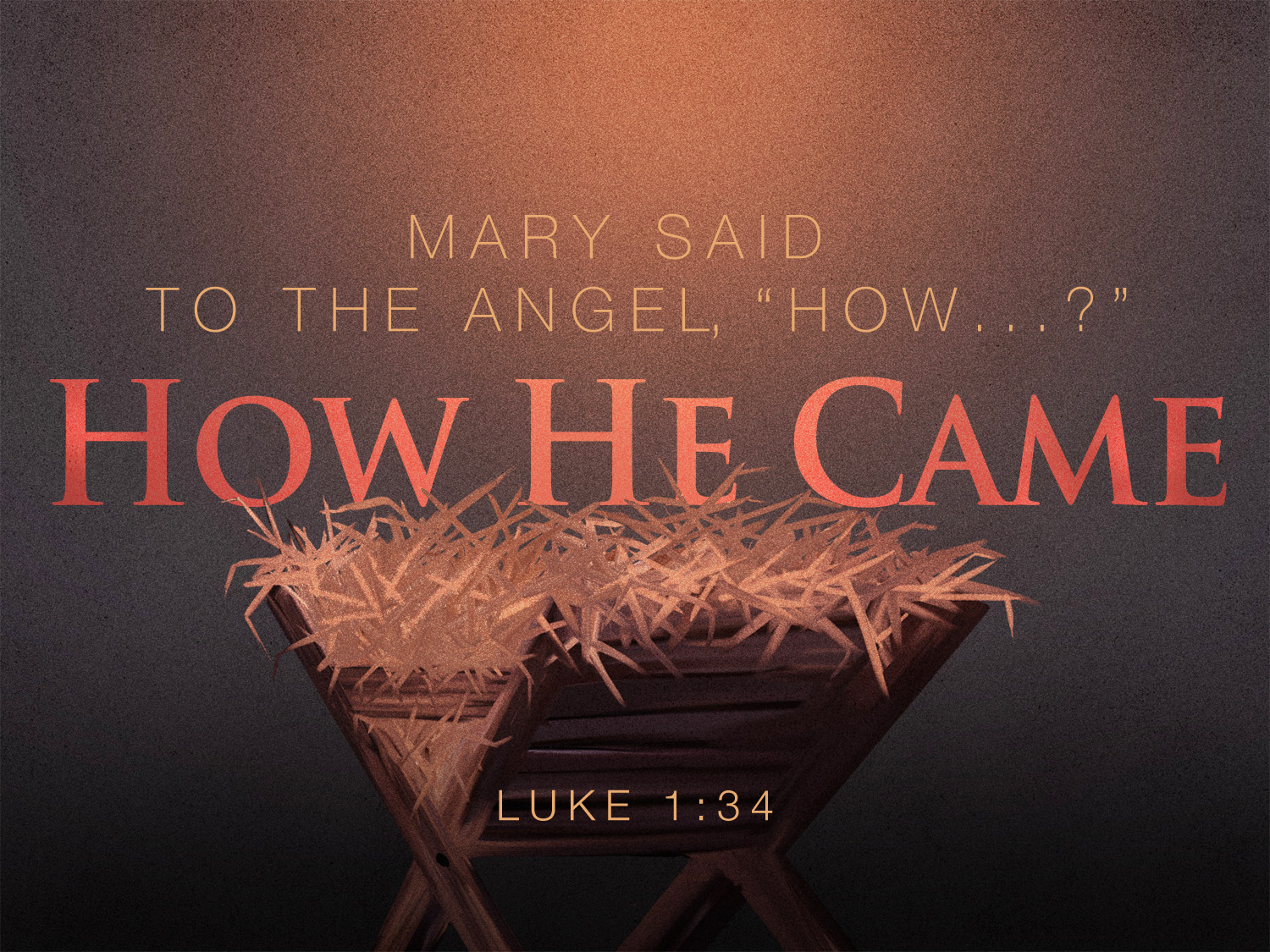 How He Came
[Speaker Notes: ***When someone special shows up, who we thought was far away, our first response is often: How did you get here?  Intellectually we know, they came by plane, or boat, or train or car – but we know there is more to the story…

Perhaps it’s a solider whose been overseas, who tells us: their commanding officer gave them the leave they were hoping for…
Maybe it’s the family member who couldn’t afford a plane ticket, but their friends all chipped to buy the ticket as a gift….
Or even the wonderful friend whose been planning this surprise for months, but wanted to see the expression of joy on your face so they kept it a secret….

When we ask “How did you get here” we know there’s a story.  And today, we are asking “HOW” did JESUS get here?  He was in HEAVEN, and yet He came as Immanuel, God with Us.

He is the MOST special person to EVER arrive, and it is an AMAZING STORY that God wants us to know, because it inspires us to be more like HIM.  In the gospel of Luke, we find several great details about Jesus arrival.  None of them tell us exactly “when” he came.  That date is unrecorded and unknown, and ultimately unimportant…but HOW HE CAME is extremely important and God used Luke to fill us in on the essential lessons…


Not when, but How.    How He Came… we rejoice in it!   HOW Jesus came is emphasized to show the miraculous power put forth all with one end in mind: salvation.]
When Jesus Came To Earth…
He Came By The Decree of God.
Luke 1:26
He Came By Birth To Mary.
Luke 1:31
He Came By The Family of David.
Luke 1:32-33
He Came By The Power of God.
Luke 1:35
[Speaker Notes: BY DECREE of GOD.  Joseph & Mary were about to begin their life together.  But God decides it will begin with an added blessing.  God sends Gabriel to deliver this unbelieveable message.

*Great reminder that God acts on HIS time table, in His ways.  And reveals His plan to man so that we can respond.

BYT BIRTH TO MARY:  Flesh and Blood child.  A body that would one day be crucified.  He came as a man.  A child that would grow and experience all the things in life we experience.

LINE OF DAVID:  Because He CAME TO BE KING.    In a time of monarch’s and dynasty’s – Mary was just told.  Your son is the next KING!  ** He came so that WE COULD JOIN HIS KINGDOM!

Luke 1:35 – this is a good verse for learning about the Trinity (3 in 1).

THE POWER OF GOD:  Filled with the Spirit – Power of the Most High…

Vs. 37 – The Impossible Is Possible with God.

God Brings Life.
God Keeps Promises.
God Has All Power.
God Sees His Servants.
God Is Working His Plan.]
When Jesus Came To Earth…
He Came With A Forerunner.
Luke 1:76-79
He Came With Angelic Rejoicing That Left The Shepherds In Awe.
Luke 2:4-20
He Came Both Loved & Hated.
Matthew 2:10-15, 20-23
[Speaker Notes: Some of you Drive a Toyota ForeRunner, but that not what we are talking about…we are talking about One who Runs Before.  Someone who announces your coming.  WHO gets one of those…?  I’ll tell you who: Royalty.

Kings are who have their entrance announced and proclaimed.  So Jesus is given a Forerunner.

When Zacarias names his son JOHN in keeping with the angel’s message, his mouth is opened and he prophesies about John’s life and connection with Jesus.


ANGELIC:  We should be in awe.  The Word Became Flesh – God dwelt among men!

LOVE & HATED:  Worshipped by the wise men, but so hated by Herod that he tried to kill him. Joseph, Mary and Jesus became refugees, fleeing to Egypt.  *throughout his life – Jesus was still loved by some and hated by others.  Today, is no different.  We need to decide if we love and welcome HIM as our King – or if we are trying rule.]
God Wants Us To Know HOW…
Because God Makes The Impossible, Possible.  (Luke 1:37)
So That We Will Trust Him Completely.
Luke 1:45
So That We Will Know His Mercy Towards The Humble.
Luke 1:46-50
So That We Will Tell Others About Him.
Luke 2:34-38
[Speaker Notes: As Christians, we might be curious about WHEN Jesus was born – but it is FAR more important that we be aware of HOW He came into this world…

Learning about this event helps us as Christians in several ways.

First – It helps us understand What JESUS is capable of.  Impossible Miracles & Blessings.  “above all we ask or think…”

Second – It inspires our trust.

Third – we don’t have to feel overlooked.  We have a Father who is watching and acting with Mercy.

Fourth – HOW HE CAME is an unforgettable event. Telling His Story really sticks with us in our memory!  It is SO REMARKABLE, we just have to tell others that He came…and that he died for our sins.]
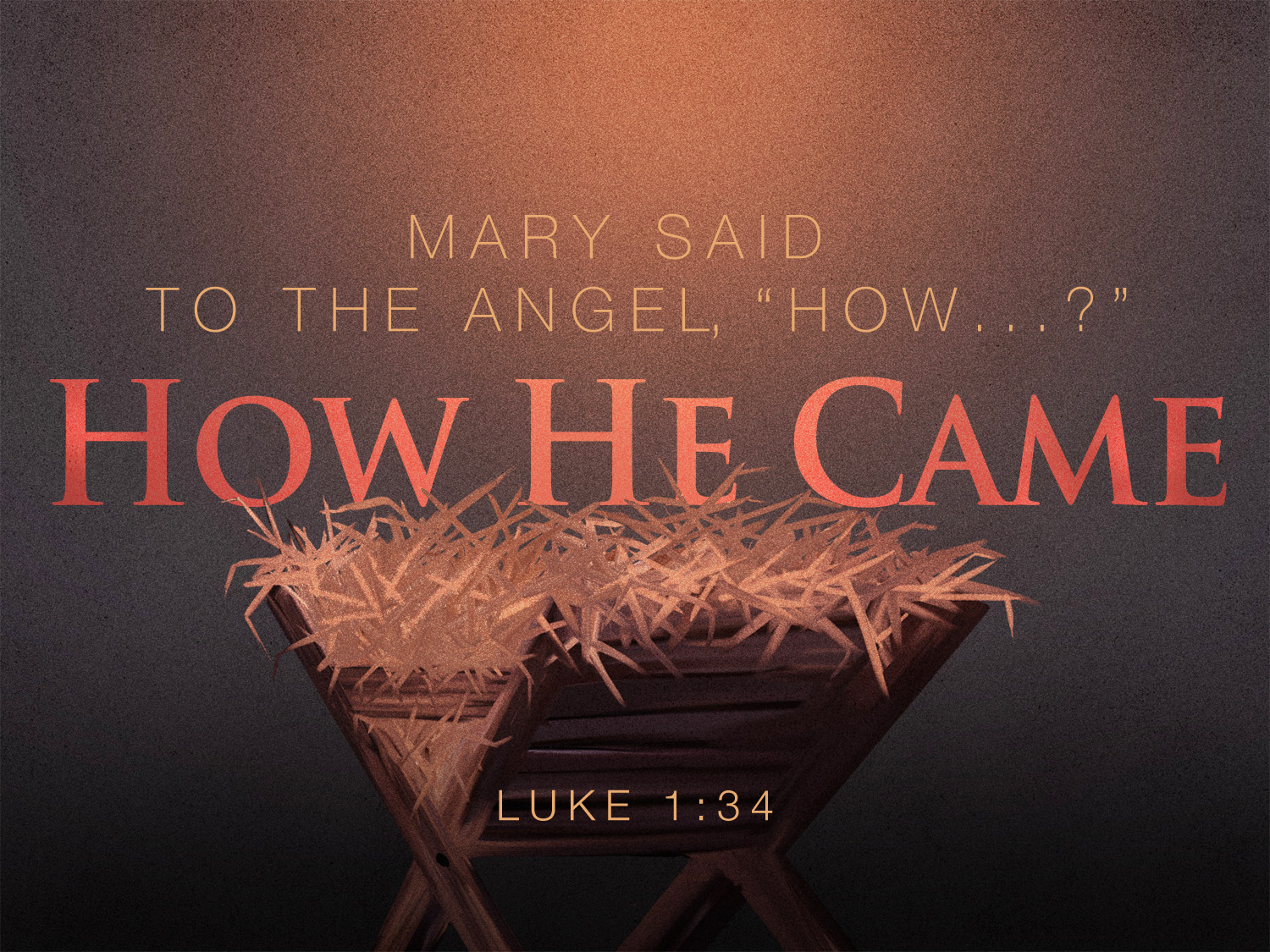 How He Came
[Speaker Notes: HOW Jesus came is an exciting and beautiful event.

But if this passage touches your heart – there is one more thing you need to know. HE IS COMING BACK.  And when Jesus returns, He will arrive VICTORIOUSLY, RAISING THE DEAD, and JUDGING all who ever lived.

The only way to be ready for that great day of Judgment, so that we can be welcomed into heaven, is to choose to follow Jesus while we live here on earth.]